Traffic Speed Estimation Using Mobile PhoneLocation Data Based on Longest CommonSubsequence
Honghui Dong, Jie Man, Limin Jia, Xuzhao Wang, Yong Qin, Kai Liu

2018 21st International Conference on Intelligent Transportation Systems (ITSC)
Maui, Hawaii, USA, November 4-7, 2018
Presenter : Chih-Kai Wu
Date: Mar.17 2020
1
[Speaker Notes: 董宏輝，曼傑，賈立民，王旭兆，秦勇，劉凱]
Abstract (1/2)
This paper presents a traffic speed estimation method based on longest common subsequence. The study focuses on user location update mechanism of mobile phone network to reconstruct mobile phone trajectory. The main contribution of this paper is development of a systematic framework for estimating vehicle trajectories from mobile phone location data by longest common subsequence matching algorithm. This framework consists of five steps: vehicle trajectories reconstruction, object
road handover sequence generation, vehicle trajectories matching, similarity measurement and traffic speed estimation.
2
Abstract (2/2)
First, we analyzed the location update theory to reconstruct vehicle trajectories and generate object road handover sequences. Then, we proposed a vehcile trajectories matching method under the inspiration of longest common subsequence and designed a similarity measurement algorithm that satisfies the specific condition. Moreover, traffic speed can be estimated. At last, in the experiment part, we compared the results between estimated speed in this paper and detected speed by microwave detectors. The estimated speed is consistent with detected speed and has a good precision.
3
Methodology
Vehicle trajectories reconstruction and  handover of base station on the road.
If one vehicle move from A to H on the road L and its
location update in time, we can treat the sequence {1,2,…,8} as
its handover trajectory instead of {A,B,…,H}.
4
Methodology
Let two sequences be defined as follows:
T1={P1,P2,P4,P5,P6,P7,P9} and T2={P1,P3,P5,P6,P7}.
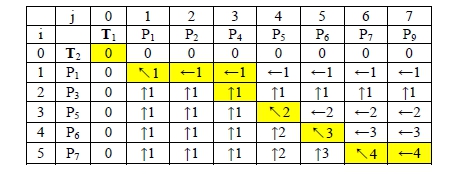 5
Methodology
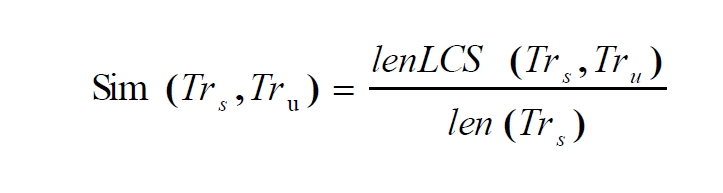 6
Methodology
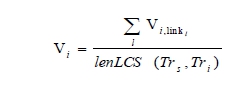 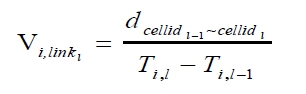 7
[Speaker Notes: 2. 建立經過每個站點的時間]
Experiment and discussion
The data was collected by one communication operator on February 2, 2015 in Beijing, China. We reconstructed all the user trajectories from 6 AM to 8 PM to estimate traffic speed.Besides, the coverage of base station is determined by Voronoi diagram through ArcGIS. 
we selected two road sections as representative of expressway sections. 
Section 1: sparse traffic flow section



Section 2: dense traffic flow section
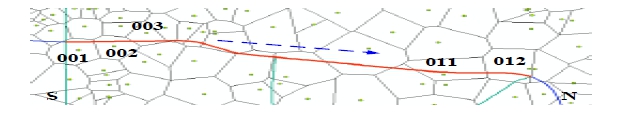 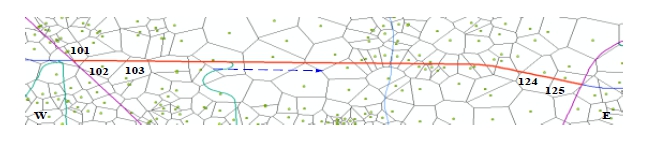 8
Experiment and discussion
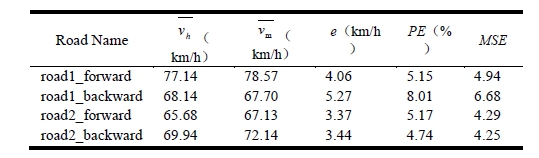 9